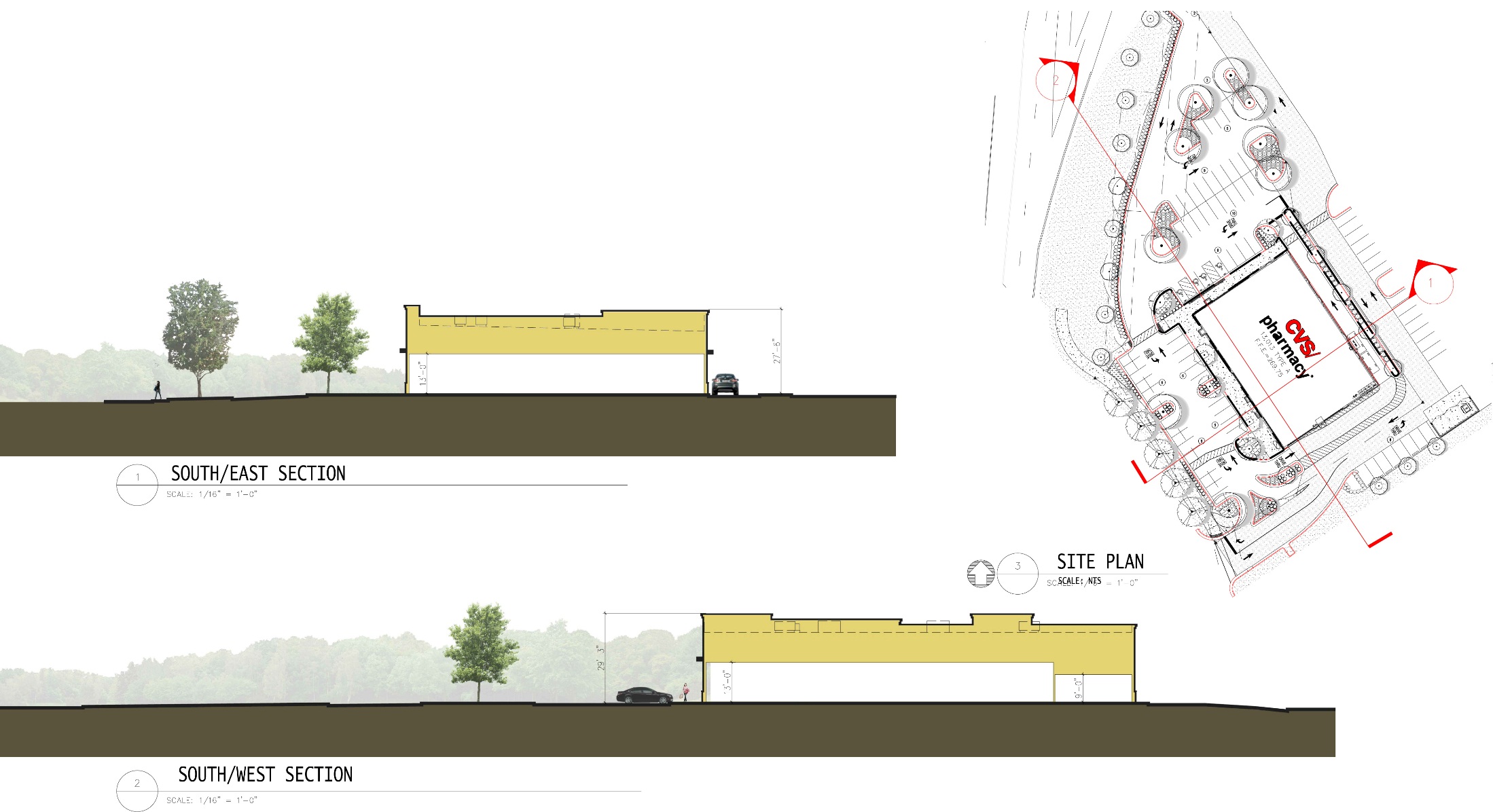 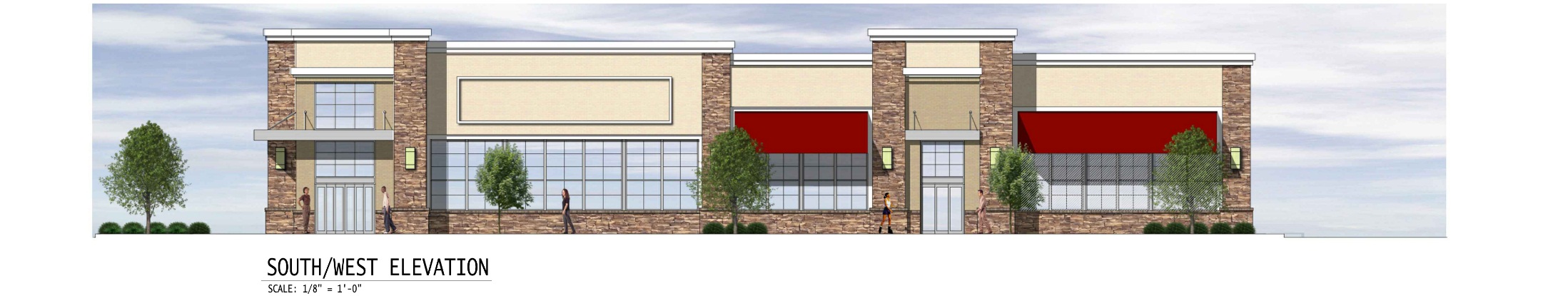 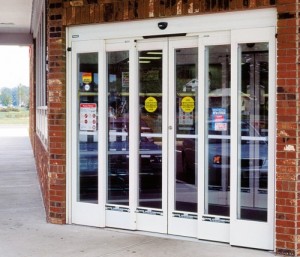 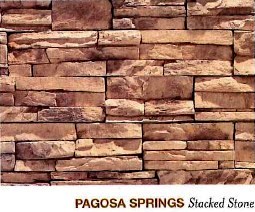 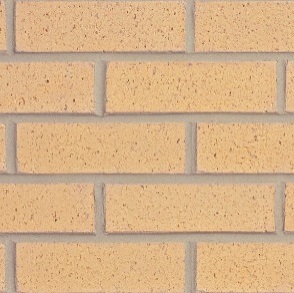 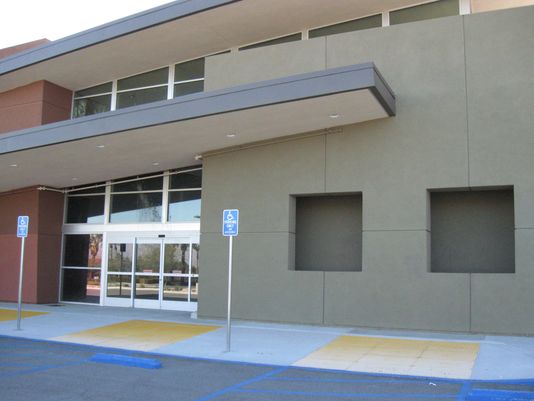 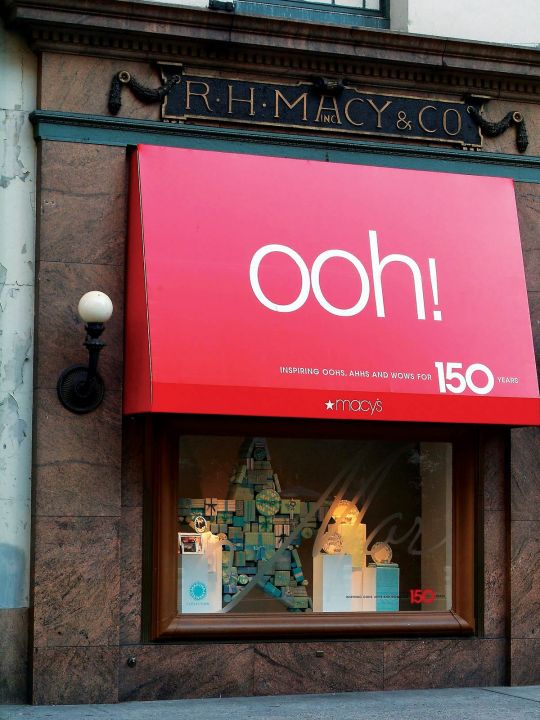 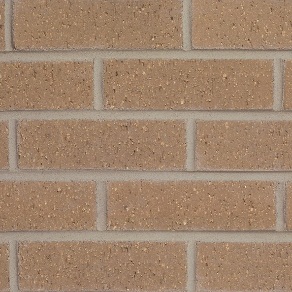 For more information regarding building materials please see http://www.townofchapelhill.org/home?navid=2784
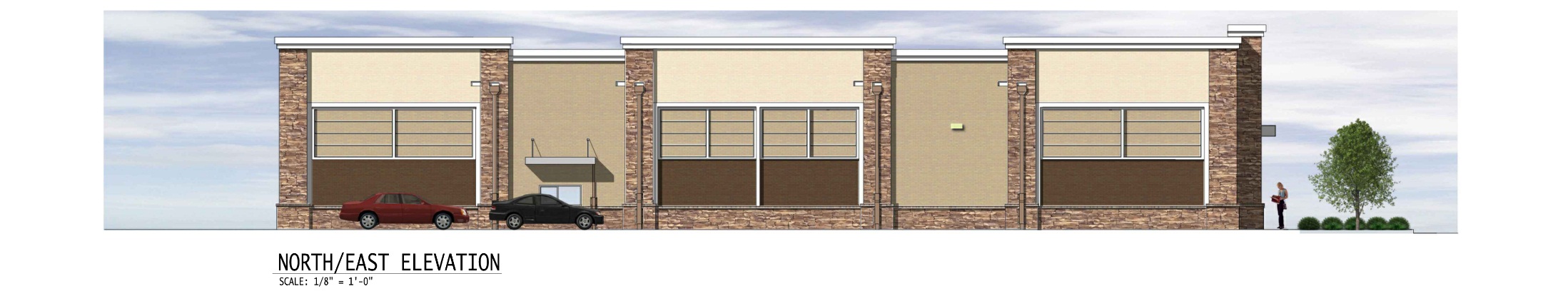 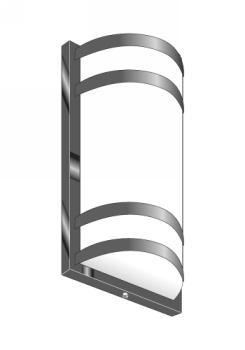 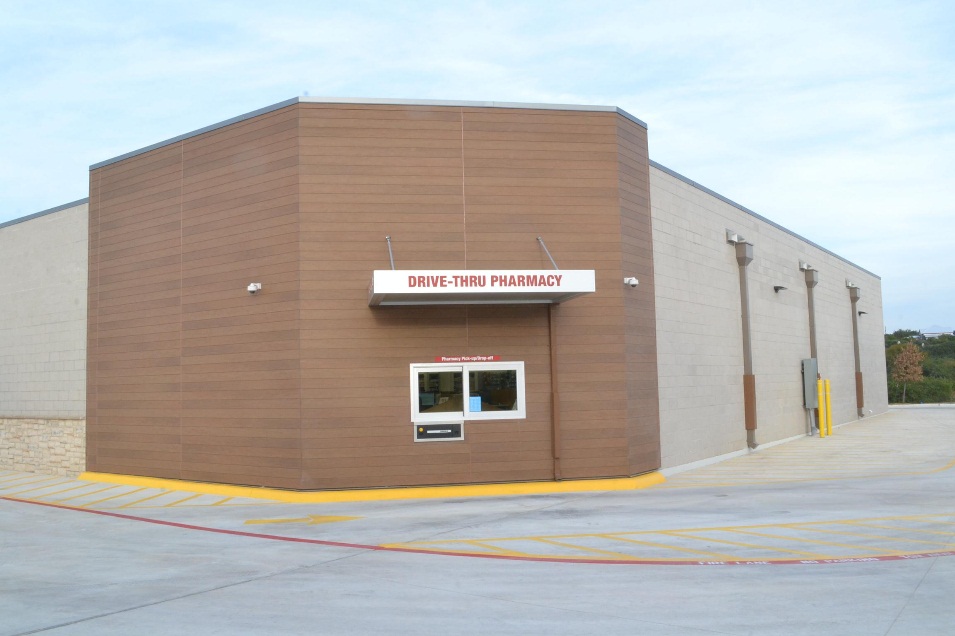 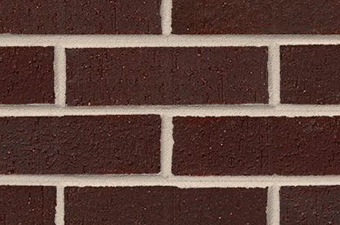 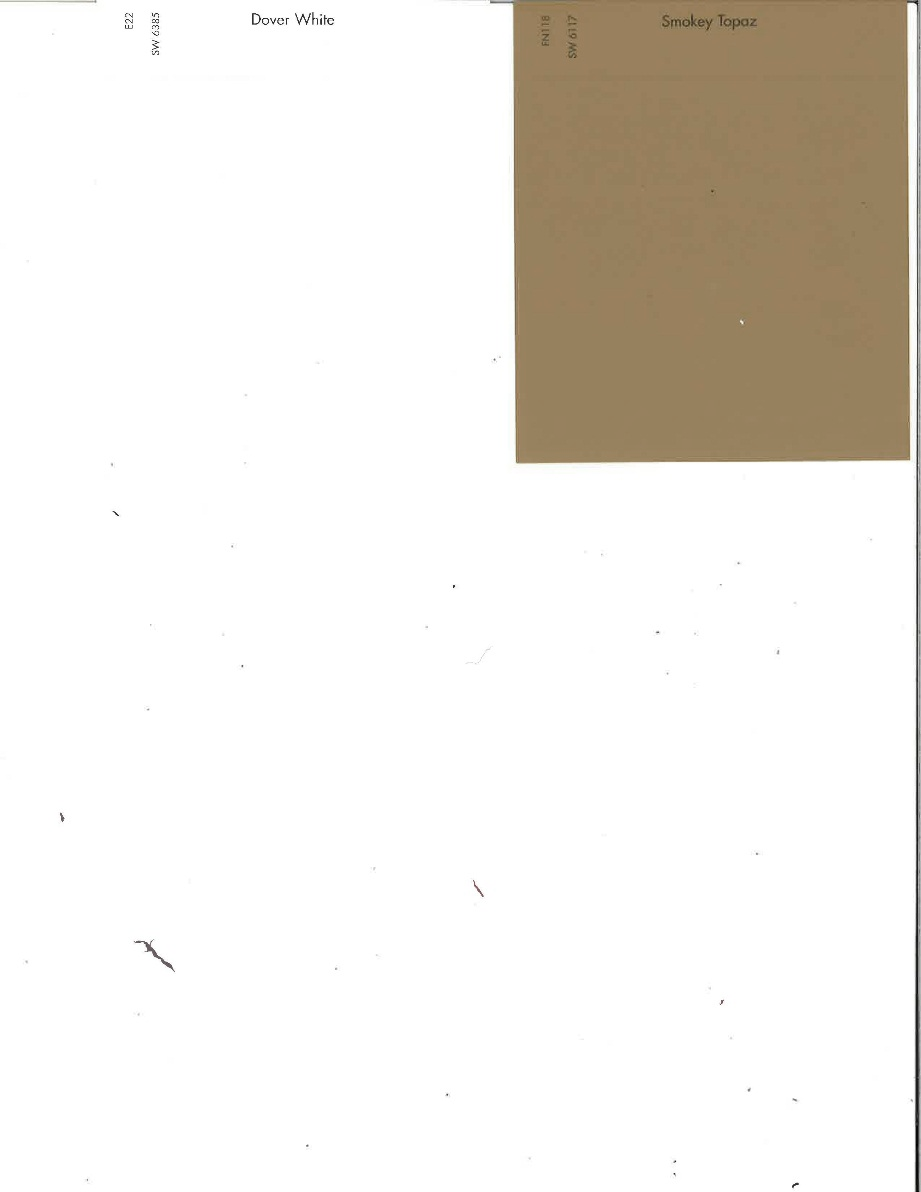 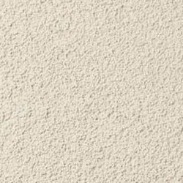